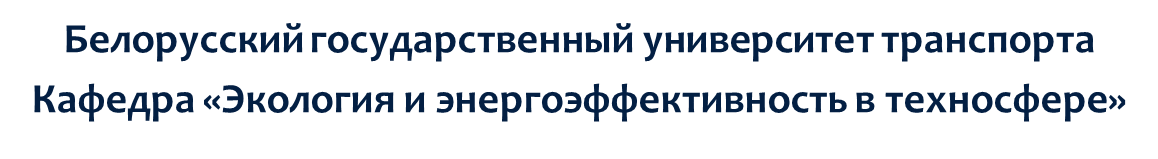 9.Электрифицированный инструмент
Невзорова Алла Брониславовна
доктор технических наук, профессор

Гомель 2019
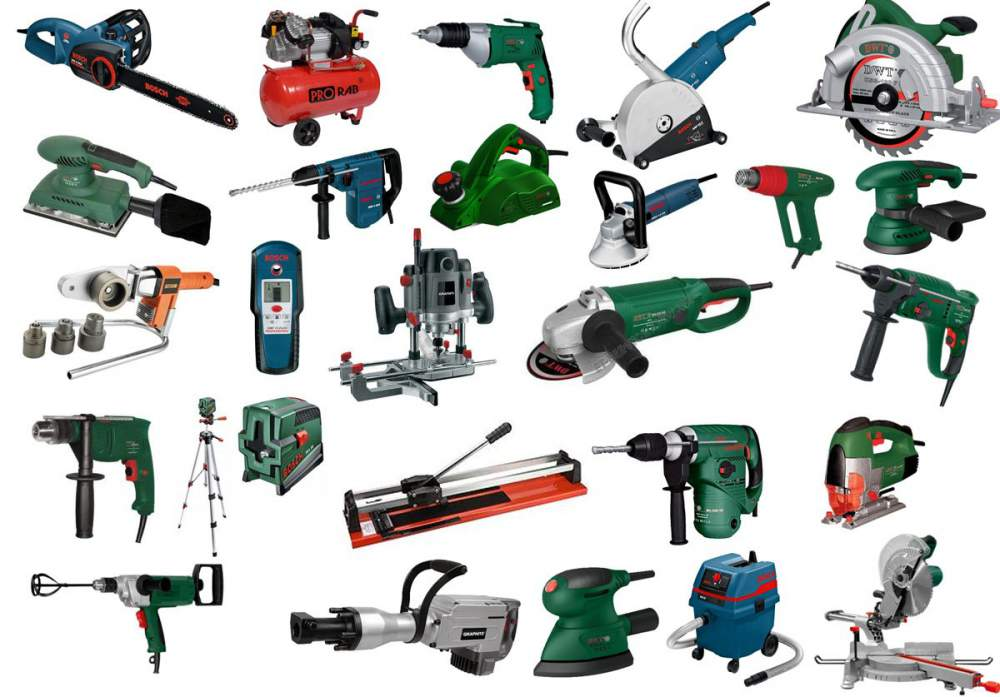 Инструмент элекрифицированный
– (электроинструмент) – разновидность механизированного инструмента – ручная переносная машина, у которой главное (рабочее) движение осуществляет электродвигатель, а вспомогательные движения выполняет рабочий.
Электромеханические инструменты подразделяют
по видам выполняемых работ (назначению) на: 
сверлильные машины (электродрели, шуруповерты, 
перфораторы и универсальные изделия); шлифовальные машины, 
режущий инструмент (пилы, ножовки, лобзики и др.); 
краскораспылители и мойки высокого давления; электрорубанки; 
машины для уборки снега, 
инструмент для заточки ножей и ножниц и др.
Виды электроинструмента по типу электробезопасности
0 – сюда относят инструменты, у которых все детали под напряжением, полностью отсутствуют составляющие для заземления; 
0I – также все детали с током, при этом есть заземление и рабочая изоляция; 
I – электроинструменты с таким же составляющим, как и первые два (наличие изоляции и заземляющего контакта); 
II – все детали под напряжением и с хорошей изоляцией, но заземление отсутствует; 
III – напряжение не более 50 В, электроинструмент питается от безопасного низкого напряжения.

- Читайте подробнее на FB.ru: http://fb.ru/article/379662/vidyi-elektroinstrumentov-klassifikatsiya-i-harakteristiki-naznachenie-i-primenenie
Классы
По ним проще понять, что подобрать и как работать. Основные виды электроинструментов по назначению: Industrial; Heavy duty; Professional; Hobby. 
Каждый из них имеет свои характеристики и особенности. Помимо этого, стоит понимать, как они работают. Некоторые способны выполнять задачи длительный отрезок времени, а другим придется давать перерыв или подзаряжать - Читайте подробнее на FB.ru: http://fb.ru/article/379662/vidyi-elektroinstrumentov-klassifikatsiya-i-harakteristiki-naznachenie-i-primenenie
Industrial; Heavy duty; Professional; Hobby.
ЗАЩИТА И БЕЗОПАСНОСТЬ ЭЛЕКТРООБОРУДОВАНИЯ
При эксплуатации электрооборудования на него могут воздействовать различные внешние факторы - пыль, влага, температура. Также должна обеспечиваться его защита от попадания внутрь изделий инородных предметов, случайного касания различных частей. Кроме того, любой электрический прибор или изделие несут в себе опасность поражения электрическим током.
Безопасность эксплуатации электрооборудования обеспечивается соответствующими организационными мероприятиями (например, соблюдением правил электробезопасности), а также его конструктивным исполнением.
Последнее определяется классификацией электрооборудования, которая включает:
Степень защиты IP от внешних воздействий.
Климатическое исполнение электрооборудования.
Класс защиты от поражения электрическим током.
СТЕПЕНЬ ЗАЩИТЫ ОТ ВНЕШНИХ ВОЗДЕЙСТВИЙ
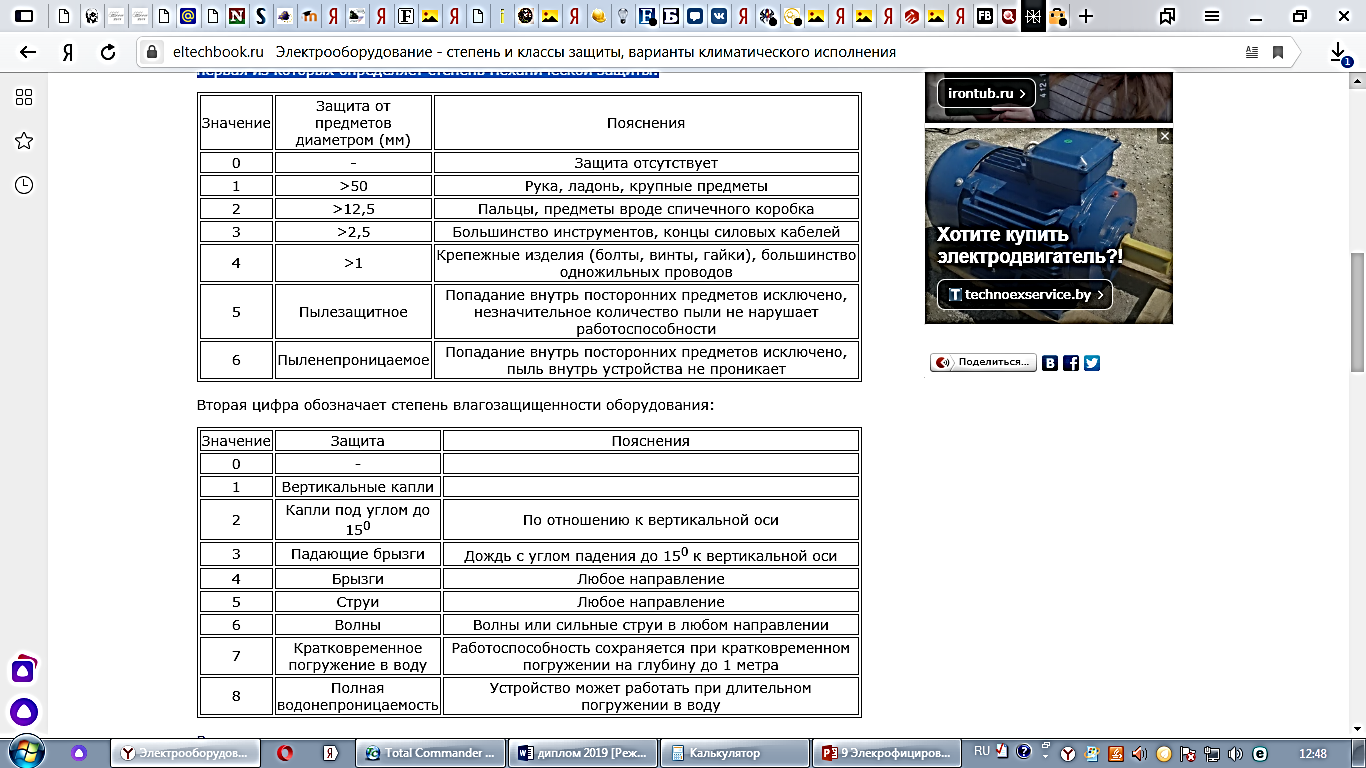 Степень защиты электрооборудования от воздействия внешних факторов определяется системой классификации Ingress Protection Rating.
Класс защиты IP определяется кодом, который имеет вид
 IP XX, где ХХ - две цифры, первая из которых определяет степень механической защиты:
КЛИМАТИЧЕСКОЕ ИСПОЛНЕНИЕ ЭЛЕКТРООБОРУДОВАНИЯ
Тривиально - климатическое исполнение определяет условия эксплуатации электрооборудования для соответствующих климатических районов (зон). Обозначается буквенно - цифровым кодом.
Буквенная часть обозначает климатическую зону, а цифровая - место (условия) размещения (см. таблицу).
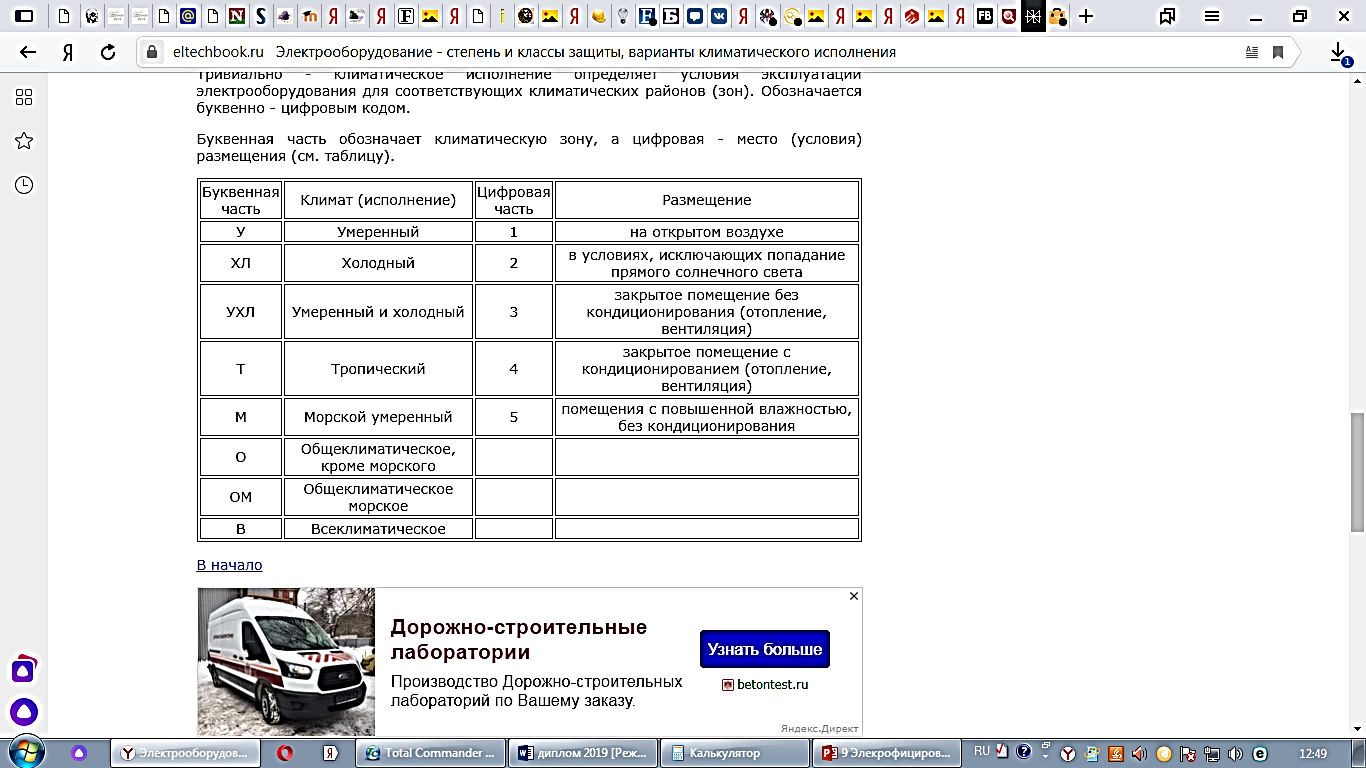 КЛАССЫ ЗАЩИТЫ ЭЛЕКТРООБОРУДОВАНИЯ
Класс защиты электрооборудования от поражения электрическим током определяет способ и степень обеспечения безопасности при его эксплуатации. Приведенная ниже таблица содержит перечень основных конструктивных особенностей электрооборудования в зависимости от класса защиты.
https://eltechbook.ru/princip_raboty_zashhita.html
КЛАССЫ ЗАЩИТЫ ЭЛЕКТРООБОРУДОВАНИЯ
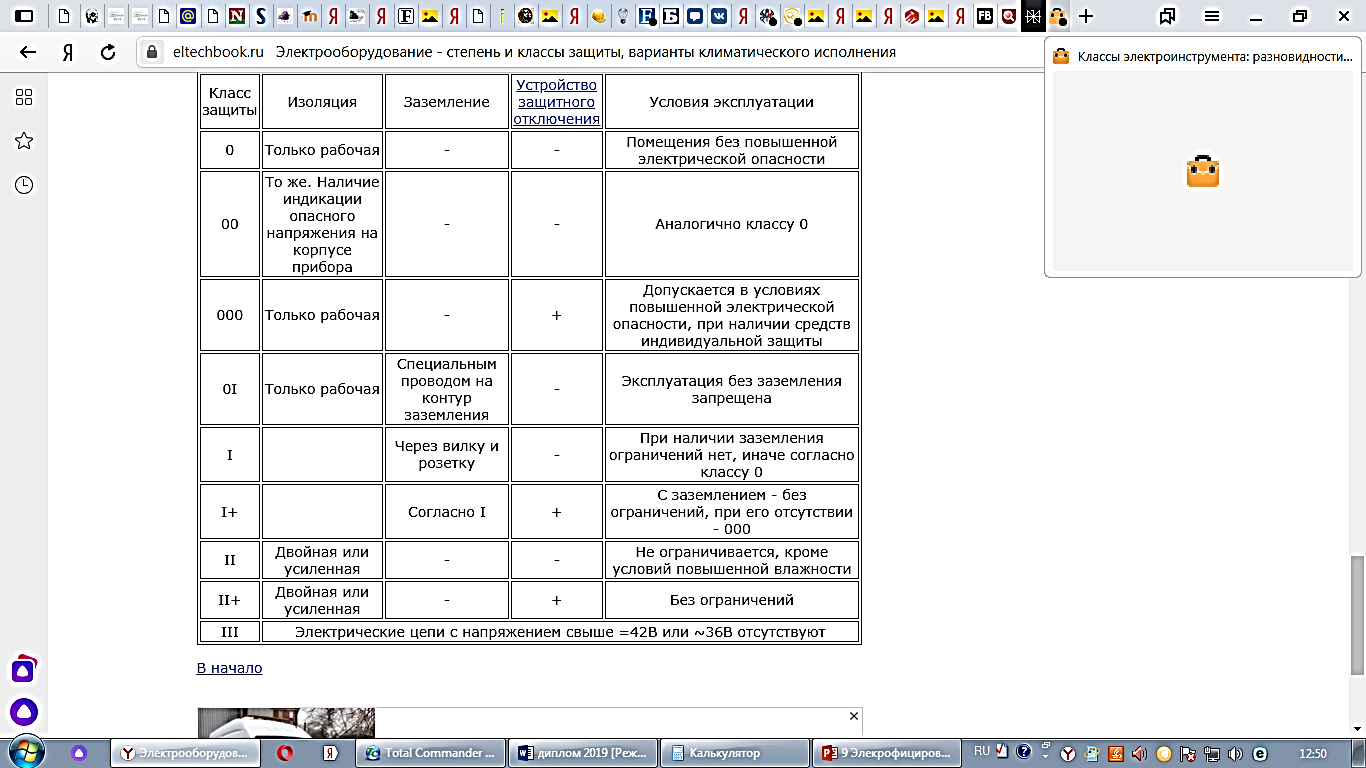 Классификация по степени безопасности
Разделение на классы электроинструмента и ручных электрических машин выполняется в зависимости от их уровня безопасности: 
«0». Для данного класса характерно наличие номинального напряжения. Заземление отсутствует. Имеется только рабочая изоляция. Предназначаются для помещений без повышенной опасности. 
«01». В наличии рабочая изоляция и заземляющее приспособление при отсутствии заземляющей жилы к источнику электропитания.
 «1». Электроинструмент 1 класса содержит рабочую изоляцию, заземляющее устройство, жилу в проводе и вилку «земля – контакт». Это компьютеры, стиральные машины, микроволновые печи. В руководстве по эксплуатации обозначено, что при соединении вилки со специальной розеткой, содержащей заземляющий контакт, применение такого электрооборудование не ограничено. При отсутствии заземления эти приборы приравниваются к нулевому классу.
 «2». Не содержит заземляющих элементов. Характерно двойное изолирование всех деталей, с которыми возможен контакт.
 "3". Электроинструмент питается при напряжении, не превышающем 42 В, и не нуждается в заземлении. - Читайте подробнее на BusinessMan.ru: https://businessman.ru/new-klassy-elektroinstrumenta-raznovidnosti-i-sposoby-zashhity.html
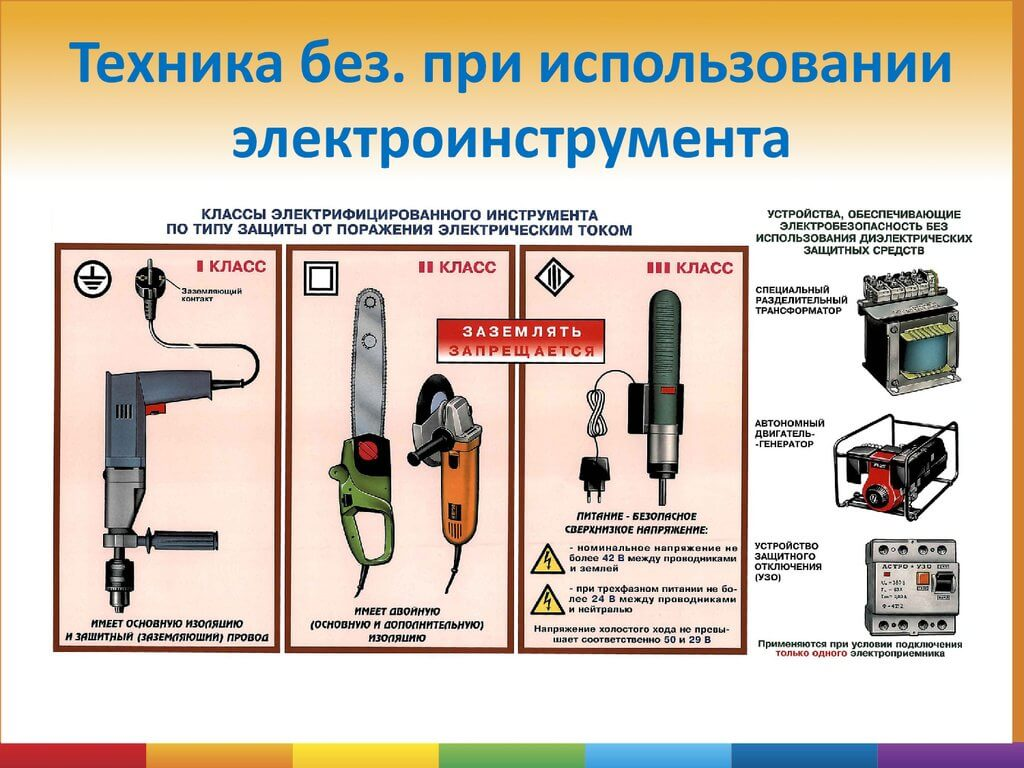 1. Электрические сверлильные машины
Различают 
сверлильную машину вращательного действия и сверлильную машину ударно-вращательного действия.
Электрическая сверлильная машина вращательного действия представляет собой сверлильную машину, предназначенную для выполнения отверстий в металле, пластических массах, дереве и т.д. Машина осуществляет вращательное движение по часовой стрелке (со стороны подачи) с постоянной или изменяющейся частотой вращения.
Схема
Сверлильные машины имеют единую принципиальную схему (двигатель — редуктор — шпиндель) и отличаются друг от друга конструктивным оформлением, габаритами, массой, частотой вра­щения шпинделей, типом двигателя. В зависимости от режима ра­боты сверлильные РМ подразделяются на три типа; легкие, средние и тяжелые с диаметром сверления 6 ... 9, 12 ... 14 и 23 ... 32 мм соответственно
Схема устройства электрической дрели.
Устройство электродвигателя инструмента
Дрель имеет в конструкции коллекторный электродвигатель, в составе которого 3 главных составляющих, среди них:
статор; якорь; угольные щетки.
Конструкция электродрели
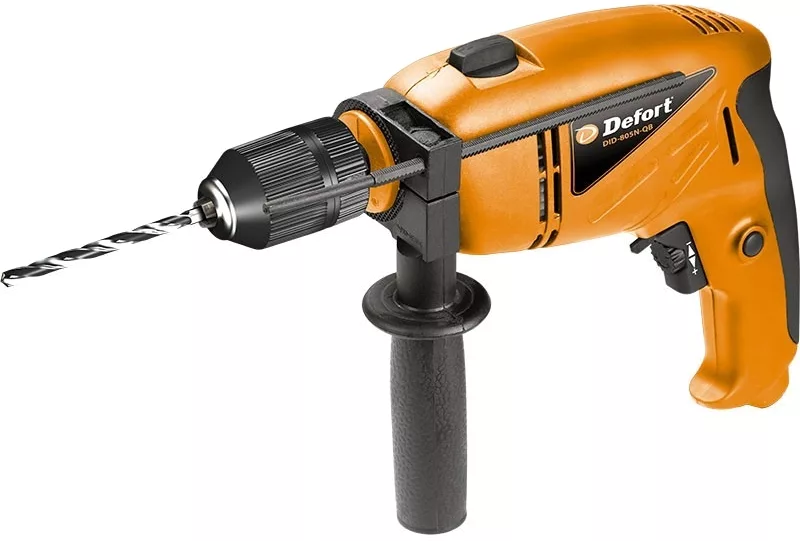 включает в свой состав электрический двигатель. Именно благодаря ему обеспечивается вращение сверлящего элемента. Мощность двигателя влияет на скорость вращения, силу, продуктивность сверления и прочие важные параметры.
Самая скромная бытовая модель может иметь мощность в 250 Вт. У агрегатов профессионального класса этот показатель достигает 1500 Вт и больше.
2. Режущие машины
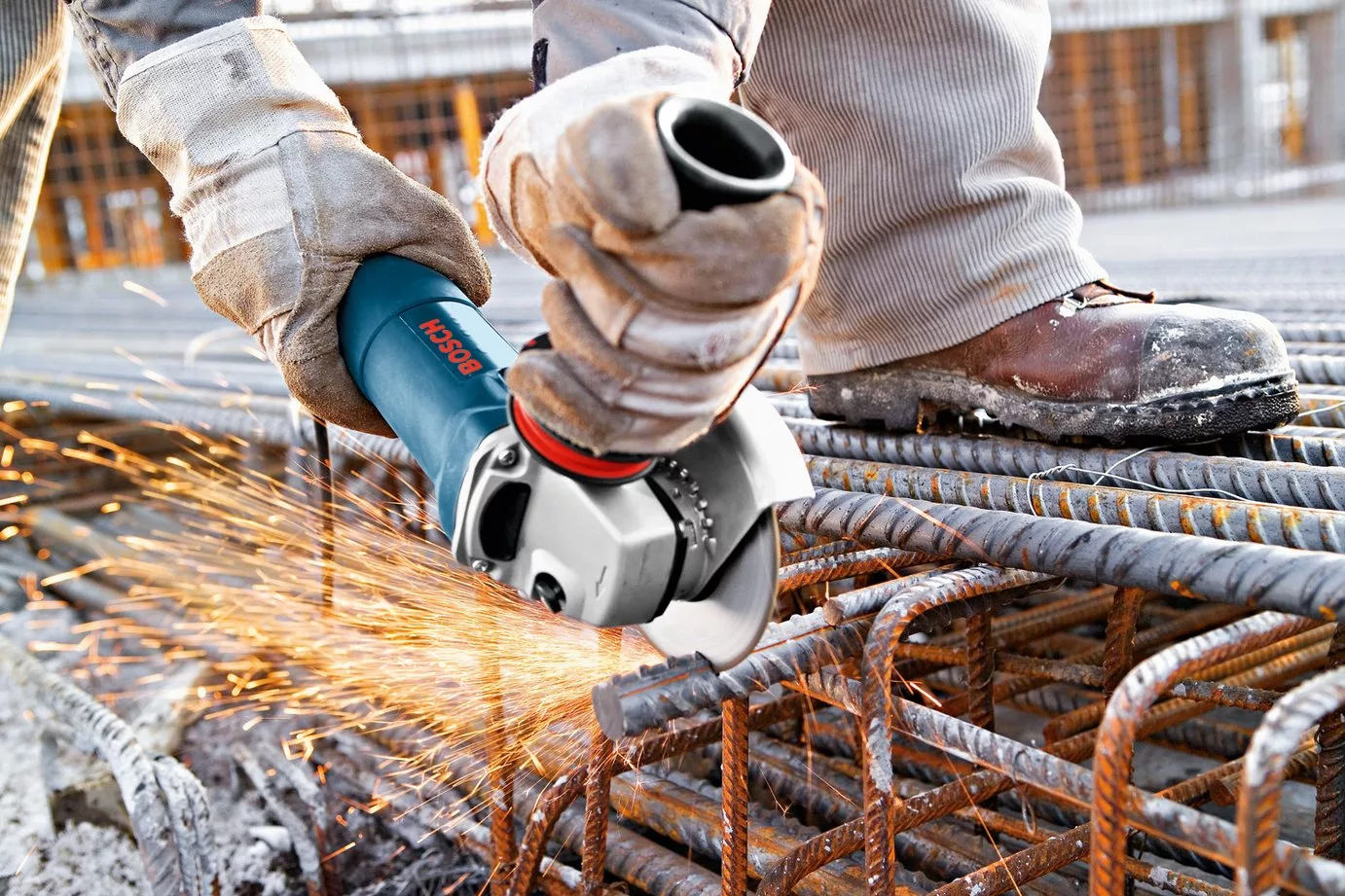 Резание: 
профильного проката;
 полимерных материалов; 
стеклопластика; 
листового металла.
 Обработка кромок под сварку.
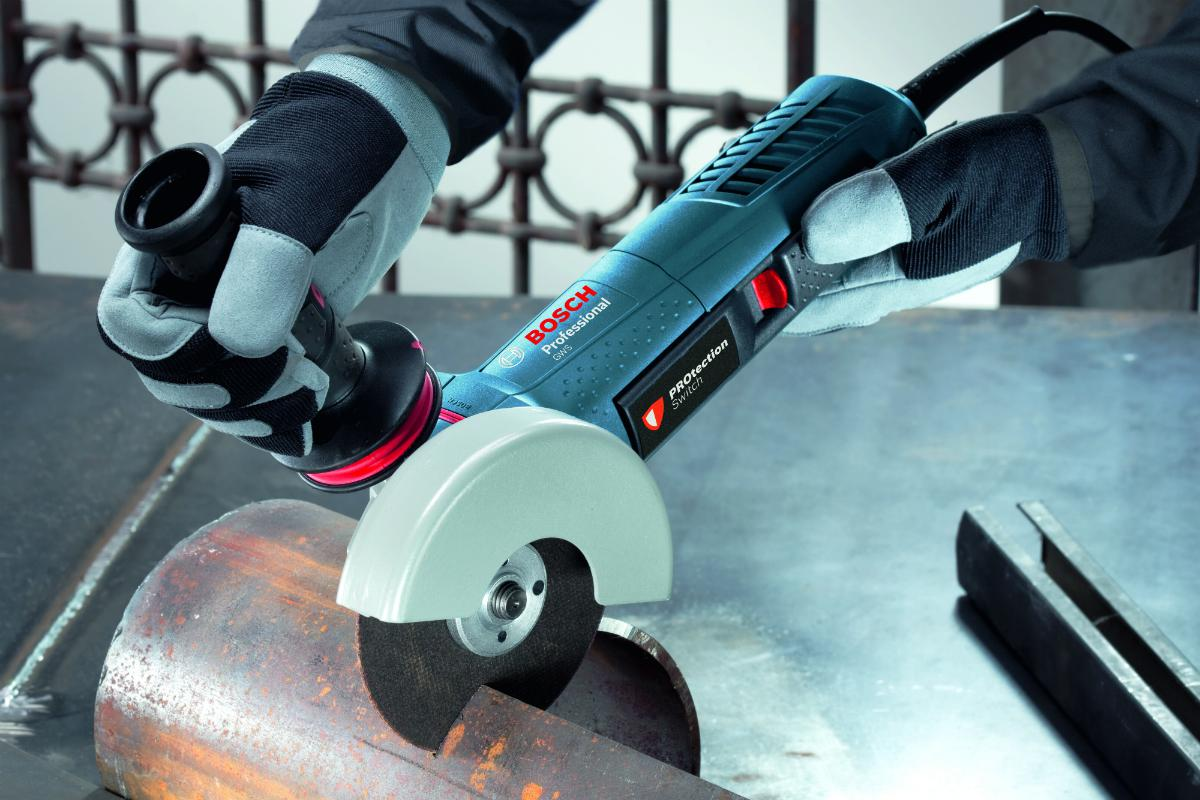 3. Шлифовальные машины
Резание: арматуры и профильного металла; мелкого проката. 
Зачистка: голов ж/б свай; металла; сварных швов.
 Шлифование: шпаклеванных поверхностей; дощатых и паркетных полов; мозаичных и бетонных полов. 
Подгонка отдельных деталей.
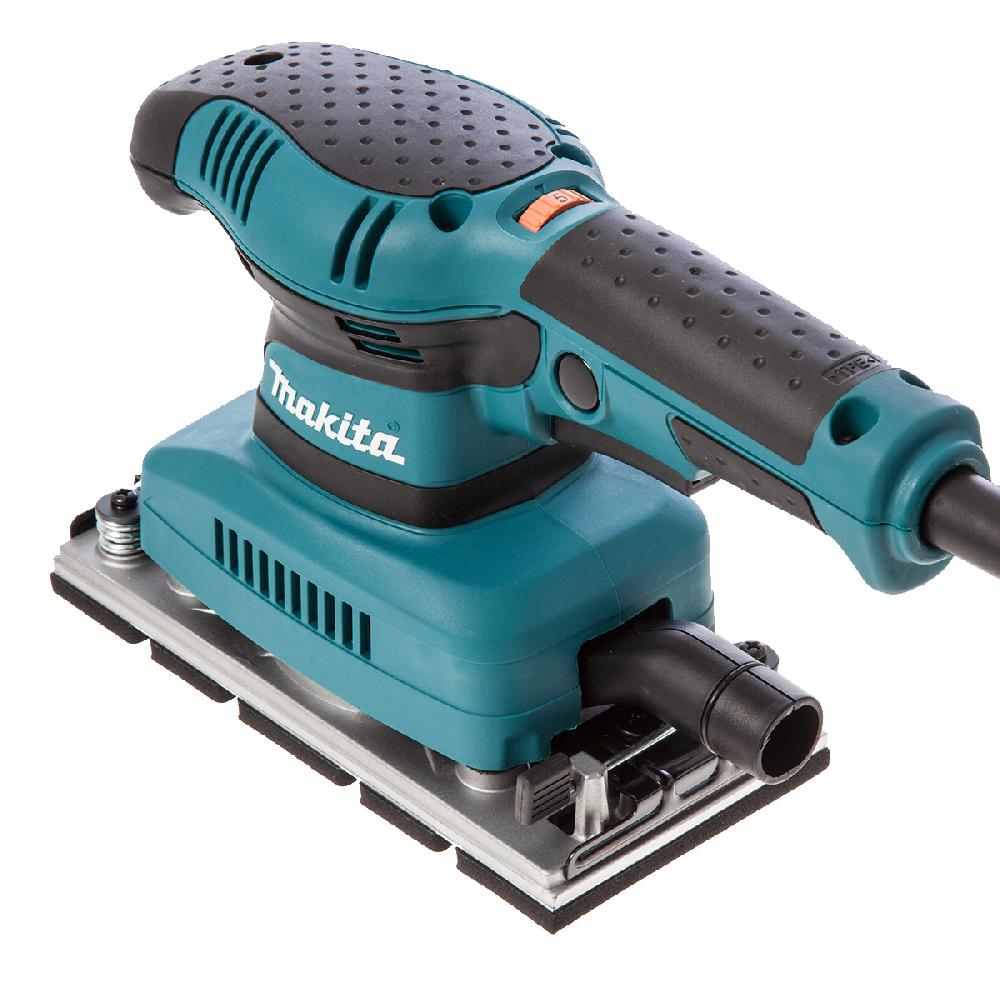 4. Резьбозавертывающие и резьбонарезные машины
Завертывание: шурупов, болтов, гаек, винтов, шпилек. 

Нарезание резьбы в различных материалах.
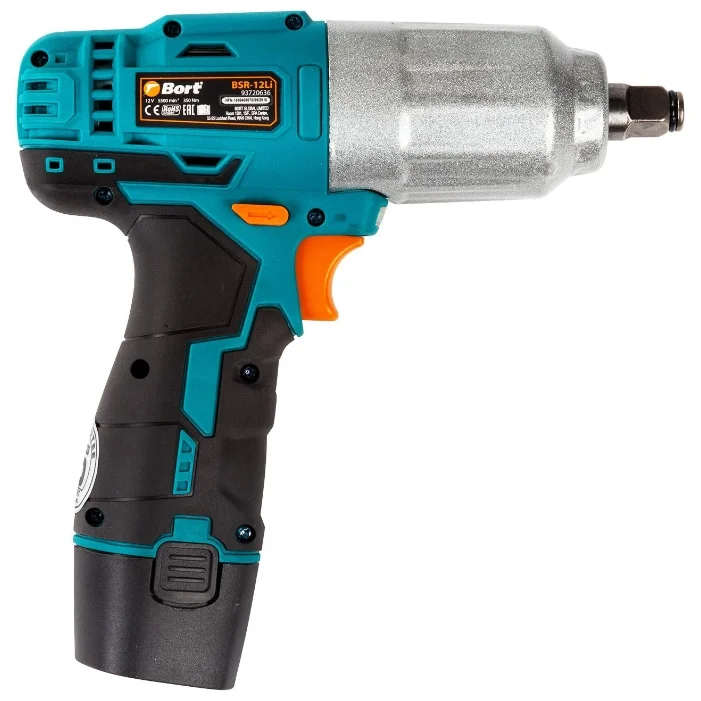 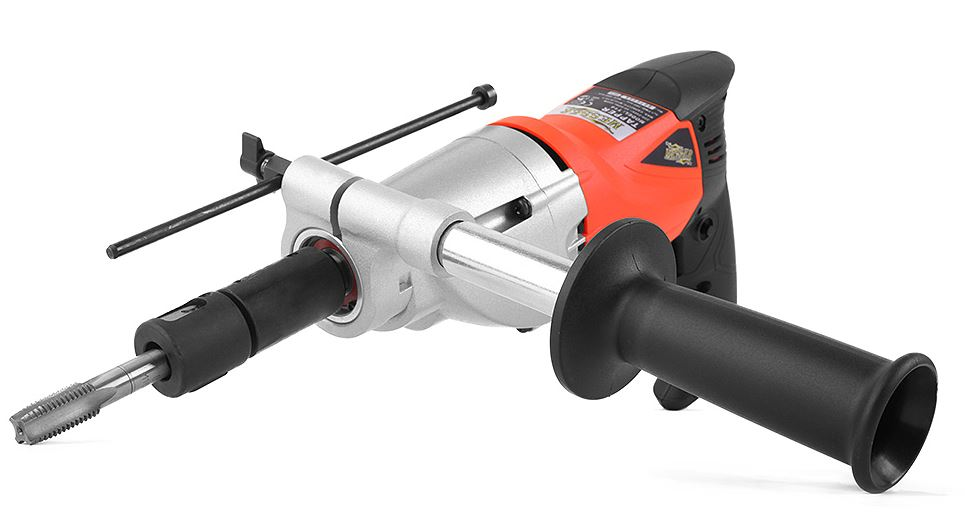 5. Машины ударного действия
Разрыхление твердых слежавшихся и мерзлых грунтов. 
Разрушение бетона, асфальтобетона и железобетона. 
Рубка металла и арматуры. 
электроножницы
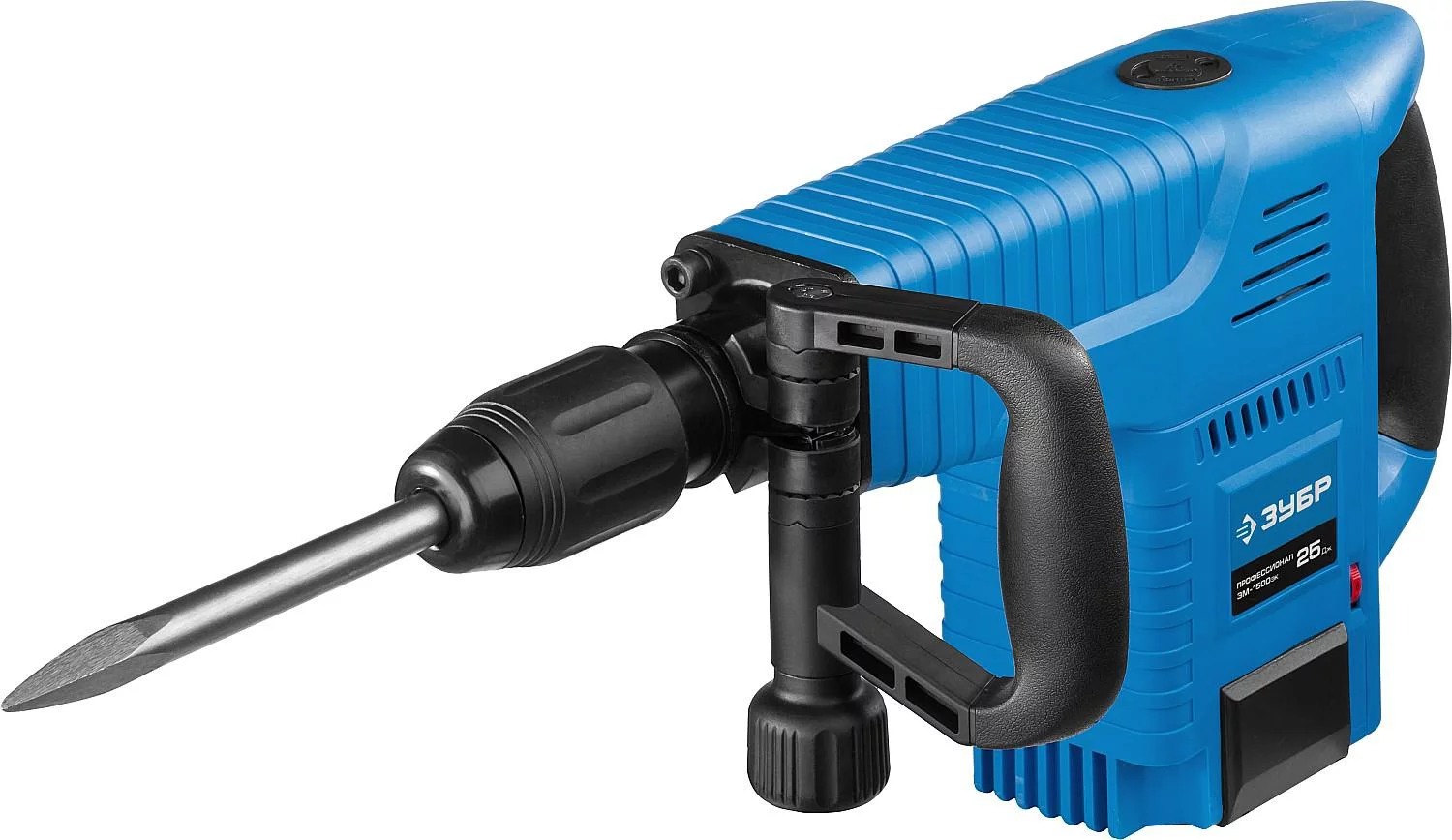 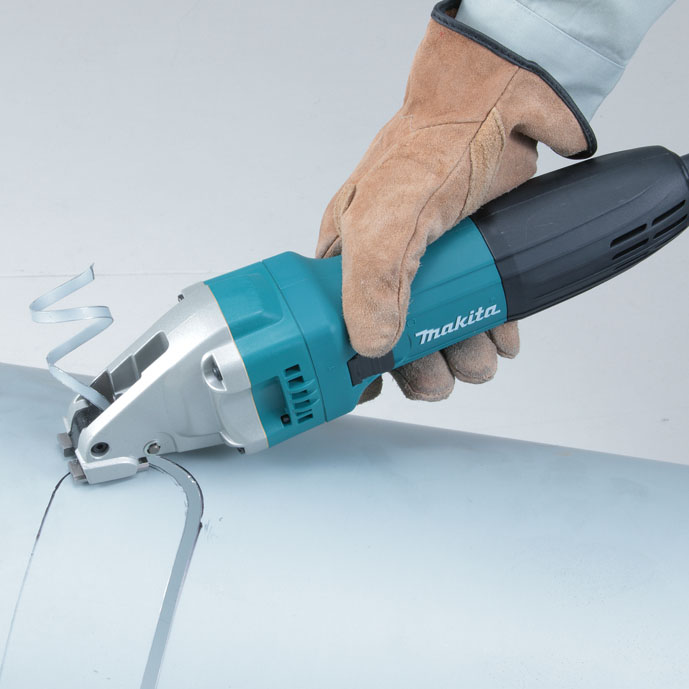 6. Уплотняющие машины
Уплотнение: бетонной смеси при формовании монолитных бетонных и ж/б конструкций. 
Уплотнение и разравнивание бетона при устройстве оснований и покрытий. 
Трамбование поверхностей оснований. 


                                     Виброплита
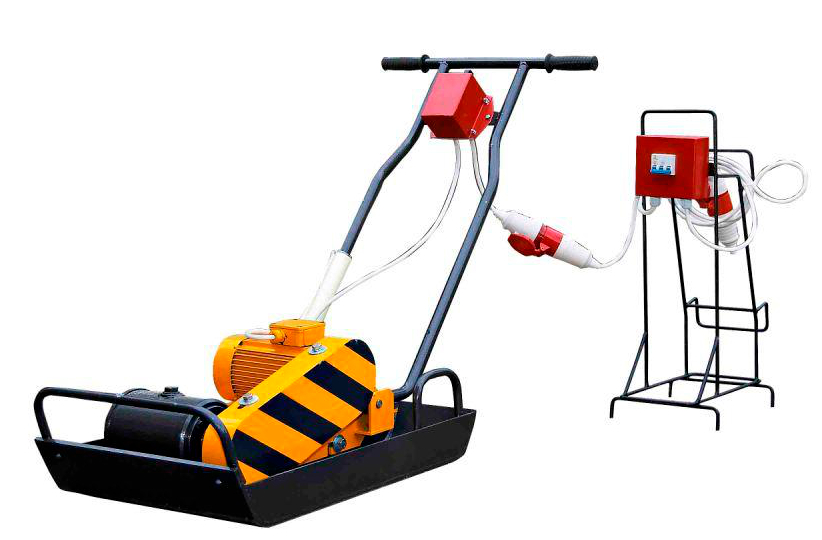 7. Краскораспылители
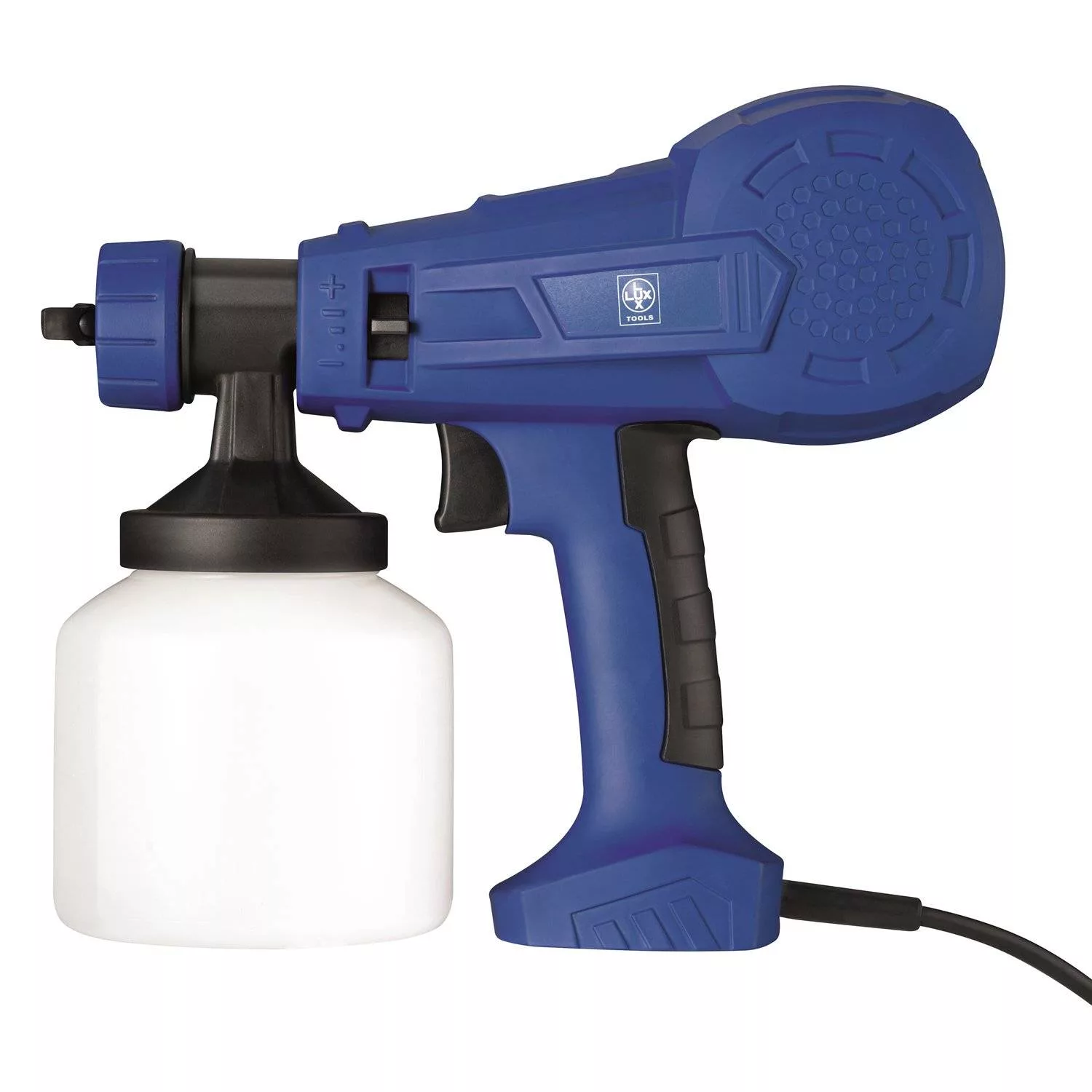 Увлажнение и обеспыливание грунта.
 Смазка: щитов опалубки перед установкой; металлических форм, кассет. 
Нанесение на поверхность: лакокрасочных покрытий; шпаклевочных масс; грунта. 
Огрунтовка поверхности жидким стеклом. 
Лакирование поверхностей.
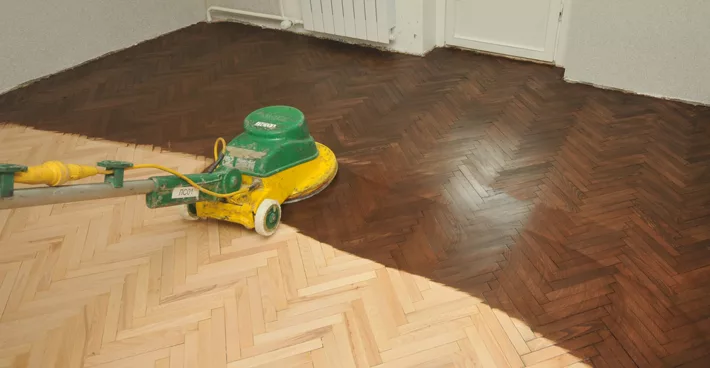 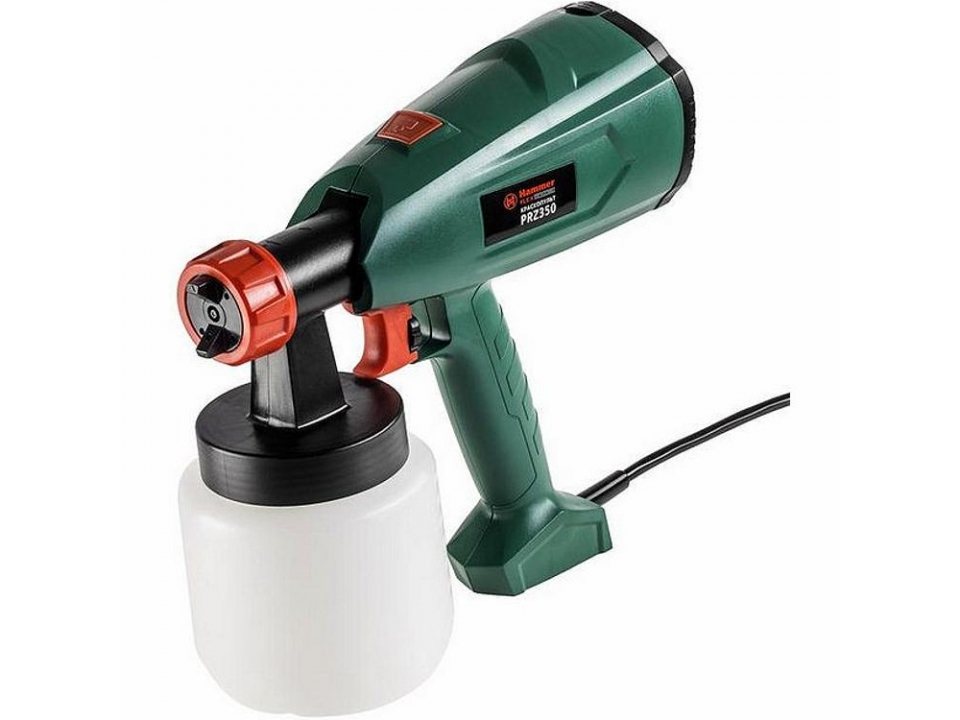 8. Деревообрабатывающие машины
Строгание и фугование древесины. 
Обрезка паркетной клепки, фугование кромок, фрезерование пазов. 
Распиловка лесоматериалов. 
Выборка отверстий и гнезд прямоугольной формы и шпунтовых пазов. 
Выпиливание деталей из дерева. 


                     

                 Циркулярная пила
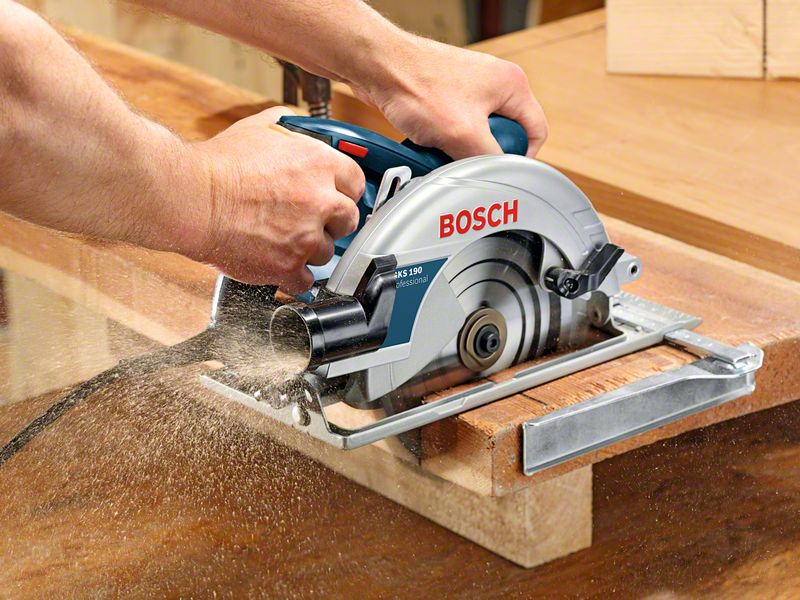 Успешной сдачи сессии!